Entrepreneurship for Computer ScienceCS 15-390
Business Models- Part II
Lecture 10, February 24, 2020

Mohammad Hammoud
Today…
Last Session:
Business models- Part I

Today’s Session:
Business models- Part II

Announcements:
Quiz I grades are out
PS2 is due on Feb 29 by midnight
Midterm is on March 9 during the class time
Outline
The Freemium Model
A customer pays zero money for a basic functionality of your product, but pays for obtaining premium features

Many people can try your product  
However, will these people (they are not customers until they pay) pay for the extra features available in your product?  

Caveat: If people do not pay for your extra features, you do not have a business (recall the solo condition for having a business)
Is freemium a business model?
Can you not offer premium features and make money through a third party?
The Advertising Model
You can make your product free, but monetize your ability to attract and retain a desirable demographic via providing Ads for third parties who want access to them
E.g., Google’s AdWords

Appealing to users and third parties, especially that Ads are seamless (no banners!) and targeted

Caveat: many startups have fallen substantially short when they relied solely on Ads
The Reselling Model
You can make your product free, but monetize your ability to collect data via reselling data itself or corresponding analytics to third parties
E.g., LinkedIn’s recruiters package

Transparency is critical!
Users should know that some analytics or data about them are being sold to third parties
Interestingly, users might use your product just for this specific purpose (e.g., LinkedIn users)
The Franchise Model
You can obtain a percentage of sales (dynamic revenue) and/or a large initial startup fee (static revenue) in return of providing your knowledge and permission to use your known brand
Expand without investing on the ground!

You can also make money via selling your brand-name products to the franchisees to be distributed

Quality control might become a concern, but if done rightly, it can improve quality!
One study showed that franchisees outperformed their company-owned counterparts by an average of 10% to 30%
[Speaker Notes: Here is the article that refers to the above study: https://www.entrepreneur.com/article/202330]
The Franchise Model
From a franchisor's standpoint, there are four pillars of quality:
Franchisee Selection
Here is where quality starts!
Franchisee Training
Not one-time (initially), but rather continuous
Ongoing Support
This shall span multiple domains, including marketing, public relations, and technology, among others
Compliance
A franchisor cannot fire a franchisee the way that she/he could fire an employee
However, she/he can enforce compliance via a well-crafted contract
A Taxonomy of Business Models: Summary
A Taxonomy of Business Models: Summary
Outline
Pricing Framework
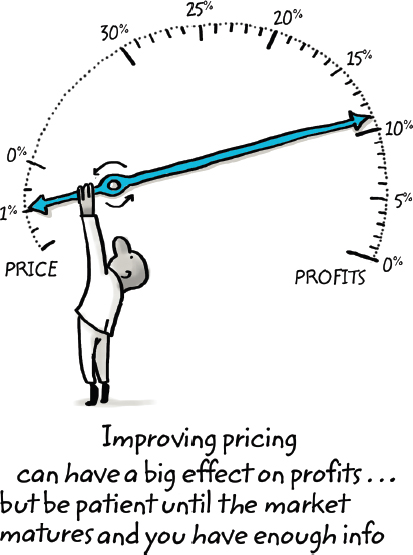 Fine-tuning your pricing strategy can have a huge impact on your earnings!
A price that is 1% higher, leads to 
an 11% increase in overall profits 
(“The 1% Windfall” by Rafi Mohammed)
PRICE
PROFITS
Improving pricing 
can have a big effect on profits…
but be patient until the market 
matures and you have enough info
Pricing Framework
Pricing is set based on your business model
Business model is “static” (i.e., it rarely changes)
Pricing framework is “dynamic” 
Some businesses change pricing on a daily basis (e.g., gas stations)
Some businesses even change pricing on a real-time basis (e.g., airline tickets)

Getting pricing right is an iterative and ongoing process!
Start at some point that is the best guess for the moment, then spiral closer and closer to a better answer
Objective: strike a balance between maximizing revenue and maximizing customer base
Basic Pricing Concepts
Do not use cost as a factor in deciding the price of your product
Set your price based on the value that the customer gets from your product (which stems from your business model)
E.g., a subscription model allows pricing higher than an up-front charge model
Cost-based strategies almost always leave money on the table
In software, the marginal cost (the cost of producing one more copy of the software) is almost zero; hence, pricing based on cost would make it difficult to make any money
“My business is very simple. My customers give me $2 and they get back $10. That is why we are so successful” by Steve Walske
Basic Pricing Concepts
Use the Decision-Making Unit (DMU) and the process to acquire a paying customer as a way to identify key price points 
Example: Kinova Robotics
Business Branch: Selling Jaco assistive robotic arm
One Market: Netherlands
Primary Market Research: 
End-users: disabled people on wheelchairs
Economic-buyers: mainly health insurance companies, which reimburse up to only 28,000 euros 
Decided Pricing: 28,000 euros
Results: Sales cycle length & Cost of Customer Acquisition (COCA) were dramatically decreased, which allowed Kinova to quickly ramp up sales and enjoy a large market share
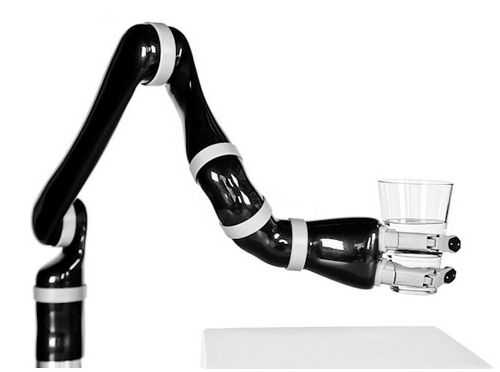 Basic Pricing Concepts
Understand the prices of your customer’s alternatives
Are there alternative products available?
If so, how much the customer would pay for each?
What distinguishes your product from the available alternatives? 
It might be better NOT to set the price of your product higher (not even initially!) than alternatives, although it might be more advanced

It is always easier to drop rather than raise the price
It is best to price high and offer discounts initially, rather than price too low and raise later 
In Reality: each left segment in the “technology adoption life cycle” is willing to pay more than its neighboring right segment
Basic Pricing Concepts
LATE MAJORITY
“conservatives”
The Technology Adoption Life Cycle
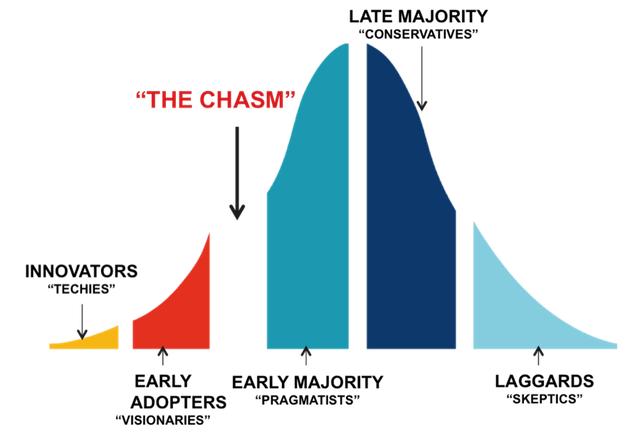 “THE CHASM”
Different types of customers 
will pay different prices!
INNOVATORS
“techies”
LAGGARDS
“skeptics”
EARLY MAJORITY
“pragmatists”
EARLY ADOPTERS
“visionaries”
Basic Pricing Concepts
Be flexible with pricing for early adopters and “lighthouse customers”
On one hand, these customers can help you cross the chasm!
On the other hand, you do not want your early one-time-only deals to define your general pricing strategy
Options: Offer them discounts on up-front charges, or free or low-cost trial period; but have them sign an agreement where their pricing terms be kept confidential
Summary
Pricing is primarily about determining how much value your customer gets from your product and, accordingly, capturing a fraction of that value back for your business

You can charge higher price to early customers as opposed to later customers, but be flexible in offering special, one-time-only discounts to early testers and lighthouse customers

Unlike your business model, pricing will continually change (e.g., in response to market conditions)
Next Class
Calculate the Lifetime Value (LTV) of an Acquired Customer